Hamster is Wild!
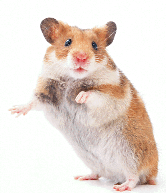 飼い主の紹介
普段はぷろぐらま＆火消し
　その実態は（謎）

汎用機、ワークステーション、UNIX-AIX、Windows、PDAのプログラミングまでやっちゃった人

好奇心の塊で　架空実在問わない無類の動物好き
Agenda
ハムスターとは？
ハムスターの種類
ハムスターの生活
ハムスターの食事
ハムスターとのおつきあい
ハムスターとは？
界 : 	動物界 Animalia
門 : 	脊索動物門 Chordata
亜門 : 	脊椎動物亜門 Vertebrata
綱 : 	哺乳綱 Mammalia
目 : 	ネズミ目（齧歯目） Rodentia
上科 : 	ネズミ上科 Myomorpha
科 : 	キヌゲネズミ科 Cricetidae
亜科 : 	キヌゲネズミ亜科 Cricetinae
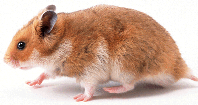 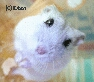 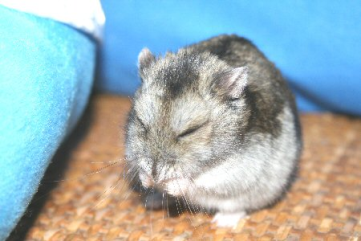 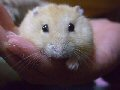 ハムスターの種類
ゴールデンハムスター
出身地
シリア・アラブ共和国
本名
シリアンハムスター
ペットショップでの名前
ゴールデンハムスター・シルバーハムスター・ドミノハムスター・キンクマハムスター
由来
シリアで捕獲された母＋子供がすべての先祖
野生種はすでに絶滅している
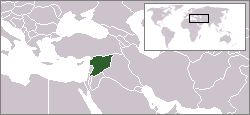 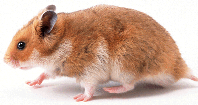 ジャンガリアンハムスター
出身地
カザフスタン共和国
本名
シベリアンハムスター
ペットショップでの名前
ジャンガリアンハムスター・ドワーフハムスター（ノーマル・パール・ブルーサファイア・プティング・スノーホワイト）
由来
そもそもは薬品開発臨床実験用ハムスターとして輸入
人と同じ風邪をひくができる数少ない哺乳類
野生種は近年発見されていない
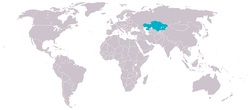 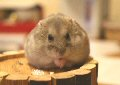 キャンベルハムスター
出身地
中央アジアの大草原や半砂漠地帯
本名
ジャンガリアンハムスター
ペットショップでの名前
キャンベルハムスター・ブラックハムスター・パイドハムスター・アルビノジャンガリアンその他色々
由来
ジャンガリアンハムスターとほぼ同時期に発見
染色体が違うが同じ種類として扱われている
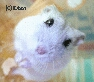 その他のハムスター達
キヌゲネズミ亜科 Cricetinae
    * ゴールデンハムスター属 Mesocricetus
          o ゴールデンハムスター（シリアンハムスター） Mesocricetus auratus
          o ブラントハムスター Mesocricetus brandti
          o ラッデハムスター Mesocricetus raddeir
          o ニュートンハムスター Mesocricetus newtoni
    * ヒメキヌゲネズミ属 Phodopus
          o ジャンガリアンハムスター（ヒメキヌゲネズミ） Phodopus sungorus
          o キャンベルハムスター（キャンベルキヌゲネズミ） Phodopus campbelli
          o ロボロフスキーハムスター（ロボロフスキーキヌゲネズミ） Phodopus roborovski
    * カンガルーハムスター属 Calomyscus
          o カンガルーハムスター Calomyscus bailwardi
    * クロハラハムスター属 Cricetus
          o クロハラハムスター（ヨーロッパハムスター） Cricetus cricetus
    * モンゴルキヌゲネズミ属 Cricetulus
          o バラブキヌゲネズミ Cricetulus baranensis
          o チャイニーズハムスター（モンゴルキヌゲネズミ） Cricetulus griseus
          o オナガキヌゲネズミ Cricetulus longicaudatus
          o チベットキヌゲネズミ Cricetulus kamensis
          o タカネキヌゲネズミ Cricetulus alticola
          o タビキヌゲネズミ Cricetulus migratorius
          o クモリキヌゲネズミ Cricetulus obscurus
          o バイカルキヌゲネズミ Cricetulus pseudogriseus
    * アルタイキヌゲネズミ属 Allocricetulus
          o アルタイキヌゲネズミ Allocricetulus curtatus
          o エーフェルスマンキヌゲネズミ Allocricetulus eversmanni
    * カンシュクハムスター属 Cansumys
          o カンシュクキヌゲネズミ Cansumys canus
    * キヌゲネズミ属 Tscherskia
          o トリトンハムスター（キヌゲネズミ） Tscherskia triton
野生ハムスターの生活（縄張り編）
なわばりを持って暮してます
一匹で数キロ。重なり合っており、夜間歩き回って暮らします
ゴールデン一匹＝20cm：縄張り＝４キロ
片桐＝150cm：縄張り＝300キロ（名古屋市＝326.45km）
雌の縄張りに雄が入り、雌が受け入れたら繁殖。気に入らなかったら雌は雄を攻撃します
雄同士は敵同士。出会うと争いになるが、数キロ単位の重なりだから確率は……
野生ハムスターの生活（巣穴編）
本宅＋別荘、風呂トイレ別の快適な暮らし
縄張り内に、本宅と複数の別荘を持ちます
主寝室兼餌の保管庫、砂浴び部屋（お風呂）、トイレ部屋の１Ｋ（風呂トイレ別）です
常に巣穴を清潔に保ちます。他人が入ってくることは絶対に許しません
ハムスターの生活（飼育下での縄張り編）
数キロの縄張りを持てる体力と運動能力
大地を走り回る性質ですから底面積が大事
３Ｄな動きは苦手
高さの概念がないため、飛び降りも落下も平気で行動
結果、怪我や事故死につながることも……
狭いケージではすぐに運動不足に
縄張り巡回をできないことはストレス
回し車は必須
彼らの本能は今も野生を残してます
ハムスターの生活（飼育下での巣穴編）
地下の巣穴＝密閉空間
巣箱や土管を床材に埋めるようにしてできるだけ地下になるように
巣穴が決めると自然にトイレがきまり、風呂場もきまるのでまずは安心できる巣穴を認識させる
何より自分の臭いが好き
安心できる巣穴＝自分だけの臭いがある場所
掃除をする時には、一気にしない
臭いがなくなる＝縄張りがなくなる＝パニック
ハムスターの食生活
種類によって、必要な栄養素は異なります
ゴールデンハムスター
肉食の強い雑食
ジャンガリアンハムスター・キャンベルハムスター
種子食植物食の強い雑食
固い物を食べます
げっ歯類は歯が伸び続けます
かじること＝生きること
ハムスターの食生活（飼育編）
専用フードがベスト
それぞれの種類専用のものが出ています
野菜や果物は？
アボカド、柿、ネギ類は中毒を起こすことがあるので避ける
水分の多いものを与える時は水を控えめに
下痢の原因となる
煮干しやチーズも時々は
塩分をとりすぎるので月一くらい
人間の食べ物はあたえないことが基本
ハムスターとのおつきあい（繁殖編）
彼らはネズミです
繁殖周期が短く、ハンパなく増えます
発情周期は４日ほどです
生後３か月から繁殖可能になります
近親交配に強い遺伝子をもっています
無計画な繁殖はやめましょう
彼らに避妊手術はありません
ジャンガリアンとキャンベルは繁殖できます
バリエーション豊かな毛色のハムスターが生まれます
が、無責任は交配は避けましょう
奇形や母ハムの生命の危険があります
ハムスターとのおつきあい（病気編）
基本、彼らはとても丈夫です
飢えと渇きには相当強い性質を持っています
が、感染症にはとても弱い
人の感染症のいくつかに邏患してしまいます
風邪やインフルエンザの時には注意
不潔な環境による感染症にも敏感です
元々とても潔癖な生き物です
日々の世話を怠ること＝彼らの寿命を縮めます
ハムスターとのおつきあい（飼育編）
繁殖しないことによる弊害があります
オスは臭腺や生殖器に癌を発症することがあります
メスは子宮蓄膿症にかかりやすくなります
飼育している限り避けられないこともあります
不幸な事故
運動不足によるメタボリック症候群
塩分や糖分過多による糖尿病
私たちにも影響があることも
噛まれることによる唾液アナフィラキシー
アレルギー
まとめ
彼らは私達が思うよりずっとシタタカで強くて弱い存在、そしてとても短命で、その時間を精一杯生きています

ぜひ飼ってくれ、とは言いません。一緒に暮らすということに、人間にそれなりの覚悟と自覚が必要ですから

でもそんな彼らと同じ目線で暮らすことができたとき、その覚悟に見合う以上のたくさんの思い出と宝物をくれます、そして遺してくれます
ビバ！はむすたー！
この言葉を、我が愛ハムのんたとポン子とちぃこと小源太とリキとラスカルとパルに捧ぐ
おわり
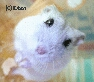 ポン子

母：ジャンガリアンハムスター・ブルーサファイア
父：キャンベルハムスター・パイドホワイト
Ｓｐｅｃｉａｌ　Ｔｈａｎｋｓ
Wikipedia
宮崎医科大学附属動物実験施設で飼育中のハムスター類　サイト
ハムスター写真素材フリー　サイト
ハムスター飼育に関する諸文献類
実験動物に関する諸文献類
我が家の歴代思い出のハムたち